DAB Medicaid:  Applications (2016)
Borchard Foundation Training Series – Part 5
Kelly Ann Murray, Esq.
Paula Arboleda, MSS, MLSP
Evelyn Frank Legal Resources Program
© NYLAG 2016
2
Roadmap of CLE
DAB Medicaid Income and Resource Limit Refresher
Where to Apply for Medicaid 
Medicaid Application Walkthrough
Effective Date of DAB Medicaid Coverage
Tips for people seeking Managed Long Term Care
3
Refresher: Non MAGI/DAB Income and Resource Limits
The income limit for Medicaid in 2016 is
Single- $825
Couple - $1209
The resource limit for Medicaid in 2016 is
Single - $14,850
Couple - $21,750
If spouse signs a “spousal refusal,” the Medicaid applicant is budgeted as a single person
If spouses live apart, the Medicaid applicant is budgeted as a single person
4
What is the Relationship Between Income & Resources?
Generally, a payment is “income” in the month it is received.  If not spent during that month, and saved into the next month, it becomes a “resource.”
Resources are cash or those assets, which can be readily converted to cash, such as bank accounts, life insurance policies, stocks, bonds, mutual fund shares and promissory notes. Resources also include property not readily converted to cash (i.e., real property)
First of Month Resource Rule – Medicaid takes a snapshot of the amount of assets on the 1st minute of the month.  If that amount is under the Resource limit, the applicant is eligible.  New income received during that month is NOT counted.
5
How and Where to Apply for Non-MAGI/DAB Medicaid
Outside NYC
NYC
6
Medicaid Applications for Non-MAGI/DAB
Access NY Health Care – form DOH-4220 
Access NY Application or form DOH-4220 has been updated. See 16 MA 009, https://www.health.ny.gov/health_care/medicaid/publications/gis/16ma009.htm  
New Form can be found at - http://www.health.ny.gov/forms/doh-4220.pdf
Access NY Supplement A – form DOH-4495A or DOH-5178A
Form DOH- 4495A can be found at - https://www.health.ny.gov/forms/doh-4495a.pdf
Pilot Program for Residents of Albany County, Schoharie County and Suffolk County, who will use the new Asset Verification System that will verify certain resources through computer matches. 
Form DOH-5178A can be found at - https://www.health.ny.gov/forms/doh-5178a.pdf
7
Where to File Medicaid Non-Magi/DAB Applications
Medicaid Applications for Disabled, Aged, Blind:
Still apply to LDSS/HRA with paper application, document assets and income.  If they apply on Exchange, will be referred back to local Medicaid program. 
Outside of NYC – applications for Community Medicaid, Community Based Long-Term Care Medicaid, and Nursing Home Medicaid are to be submitted to the local Department of Social Services. A listing of offices can be located here: http://www.health.ny.gov/health_care/medicaid/ldss.htm
8
Where to File Medicaid Applications
NYC – For those not seeking Medicaid Home Care, Community Medicaid applications can be filed at the Community Based HRA Medicaid offices. A listing of offices can be located here: http://www1.nyc.gov/site/hra/locations/medicaid-locations.page
NYC – Nursing Home Medicaid Applications can be submitted only after being admitted into a Nursing Home.  Include 5-year lookback.
9
New Applicants for Medicaid Home Care in NYC
Front Door Closed to apply through CASA/DSS unless you are in (a) home hospice, OR (2) need only housekeeping (limited to 8 hours/week), OR (3) require “Immediate Need” PCS, OR (4) in OPWDD/TBI or NHTDW waiver.
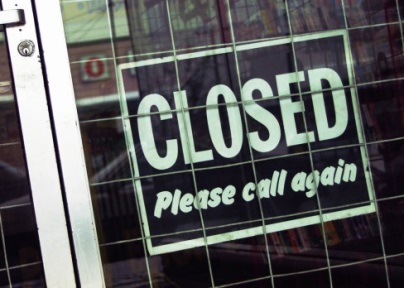 NOTE:  MLTC plans can’t give services 
Medicaid-pending.  Some will help 
apply for Medicaid and with pooled trust.
10
Medicaid Application Walkthrough
Completion of DOH-4220 + 4495A (Supplement A)
	(Go To Application PDF)
Required documentation
Processing Times
11
Documentation to be Submitted - Citizens
Age, Identity, and Immigration Status  
U.S. citizens (by birth) merely can provide a valid Social Security Number (SSN). A match with the Social Security Administration (SSA) will verify your SSN, date of birth and U.S. citizenship.  
If SSA verifies this information, no further proof is needed. 
Naturalized citizens may be asked for proof of naturalization (Naturalization Certificate (N-550 or N-570) or a U.S. passport.  Best to submit with application.  

What if SSA match doesn’t verify SSN, date of 
birth or citizenship?  Next slide.
12
Documentation to be Submitted - Citizens 		Proof of Age, Identity, & Date of Birth
Medicare Benefit Card (the red, white, and blue card). 
“According to the Medicaid Reference Guide (MRG),* “applicants/recipients (A/Rs) declaring to be U.S. citizens, who are eligible for or enrolled in Medicare or receiving Supplemental Security Income (SSI) are exempt from documenting both citizenship and identity. These individuals have already established their citizenship and identity to the Social Security Administration (SSA).” 
Proof of age (if not verified by SSA by data match)-
Birth certificate, passport, State ID, SSA Award letter with DOB information. 
See Medicaid Reference Guide for exhaustive list
*See MRG,Other Eligibility Requirements Chapter, pg. 592 at http://www.health.ny.gov/health_care/medicaid/reference/mrg/index.htm
13
Documentation to be Submitted Continued
Proof of NYS residency 
Rental receipt, lease, mortgage statement, SSA award letter, or mailing postmark. See Medicaid Reference Guide for exhaustive list (“Other Eligibility Requirements”) 
Health Insurance benefit cards and/or proof of health insurance premiums
Medicare Card (always include)
Retiree insurance
Supplemental Insurance (Medigap)
Long Term Care insurance 
Dental/Vision 
Include proof that you pay premiums
Proof of Income and Resources (see next slide)
14
“Attestation” vs. Verification - Resources
To simplify applications and renewals, NYS has gradually eliminated some requirements to VERIFY  income and assets with written documentation.  For some income and assets, an applicant or recipient may just  ATTEST to the amounts. 
RESOURCES - Those seeking Medicaid for Community-Based Long Term Care (CB-LTC) services, including MLTC, housekeeping services, any other home care, adult day care, or the Assisted Living Program, must VERIFY their resources with bank/ investment institution statements, showing balance on the 1st of the month of application. 
Attestation is OK, though, on renewal. 11 DOH OHIP/ADM-1
Those not seeking CB-LTC may merely attest to the amount of their assets. NYS DOH 2010-ADM-01 .
15
Attestation vs. Verification Income & Health Insurance
Social Security Income – Since 2013, “DAB” applicants do not have to submit an award letter from the SSA showing the amount of their Social Security. NYC MICSA  Alert 3/5/13 
http://www.wnylc.com/health/download/400/ .  
Same is true on renewals.
Can’t hurt to submit letter!  Medicaid workers still used to asking for it! 
OTHER TYPES OF INCOME – requires verification.  
Health Insurance Premiums – must verify amount and that client paid it if deducting premium  from income. 
Verification doesn’t mean there is no asset or income limit!  Must disclose honestly or can be liable to repay/ fraud! 

See 11-ADM-01 - Expansion of Attestation of Income, Resources and Residence at Renewal, and Attestation of Interest Income at Application for Family Health Plus and Certain Medicaid Applicants (March 11, 2011).
16
Documentation of Income, Resources and Proof of Health Insurance Premium
17
Documenting Resources Held in Financial Institutions
If a bank statement indicating the balance as of the first of the application month is not available until later on, then the applicant must obtain a mid-month computer-generated statement from bank, or print it on the computer.
If unable to obtain this resource document and the applicant is well within the resource limit, you can supplement your initial filing or provide it if HRA/LDSS requests it.
18
Ask client about all income & resources
Don’t assume client has only a bank account and not other resources.
Ask client about all types of income and resources on the Medicaid application.  There can be surprises!
Documentation needed of common income & resources:
IRA/Retirement funds – proof of balance and proof client taking regular distributions, even if under age 59 ½ 
Life Insurance – Find out if whole life policy.  If so, call life insurance company for current statement of CASH VALUE (also need FACE VALUE from policy).  CASH VALUE counts as a resource.
Income – proof of GROSS wages (not net), Workers comp, pensions, self-employment, rental income
See charts of Income and Resource Disregards
19
Processing Times
The federal Medicaid Act requires eligibility to be determined with "reasonable promptness."  A determination of eligibility for Medicaid must generally be made within a 45-day time period, with two exceptions. 
Eligibility for pregnant women and children under age 19 must be completed  within 30 days (but now mostly MAGI on NYSoH – FAST!). 
Cases needing a disability determination have a 90-day time limit (if < age 65 and not on SSD but want to use spend-down or MBI-WPD).  If not completed after 90 days, on or before the 90th day, the applicant should be sent a written  statement stating the reasons for the delay.  When the applicant is eligible under a different category, Medicaid is authorized for the  interim period. 
42 USC Sec 1396a(a)(8); 42 C.F.R. Sec. 435.911;18 NYCRR 360-2.4;
  NYS Medicaid Reference Guide pp. 487-488;
20
Processing Times
The Reality:  Delays Trigger Litigation
Despite the clear time limits in law and regulation, many local districts take much longer time to process Medicaid applications.  
Various lawsuits have been filed over the years seeking to enforce compliance with the federally mandated time limits. Information about some of the lawsuits in NYS can be found at the links below.  
Please see the following - http://www.wnylc.com/health/entry/175/ for links that include contact information for plaintiffs' counsel.
21
EFFECTIVE DATE of Medicaid Coverage
Month of Application
Retroactive coverage
Reimbursement
22
Medicaid Effective Date
When eligibility determination is made, Medicaid is authorized:
Effective back to the First Day of the First Month for which eligibility is established, and, if requested, 
Retroactive authorization for Medical expenses incurred during the 3 months prior to the month of the application, if the applicant was eligible during that time.



See 18 NYCRR 360-2.4(c)
23
RETROACTIVE COVERAGE
Retroactive period = 3 calendar months BEFORE the Medicaid application.
If eligible for Medicaid during the retroactive period, Medicaid can either:
pay unpaid bills owed for services in that period (Only Medicaid providers, who submit them directly to Medicaid) 
and/or reimburse you/family for medical care bills you paid 
Will reimburse if paid NON-Medicaid and Medicaid providers during  RETROACTIVE period
Will reimburse only for MEDICAID Providers after date of application  
With application, MUST submit:
proof of income and resources for any month in the retroactive period for which you have paid/unpaid medical bills.  
 any medical bills incurred in that period - for which you are seeking reimbursement or that you want Medicaid to pay.
24
Application Tip – Retro Coverage
Section G  (p. 5) – Answer Questions 1 -2 YES and write in  NAME and in which MONTHS have paid or unpaid bills.
Include copies of bills for which seeking reimbursement – but you will still have to apply for reimbursement separately after application is approved.  Now, the bills are just to get a retro effective date.
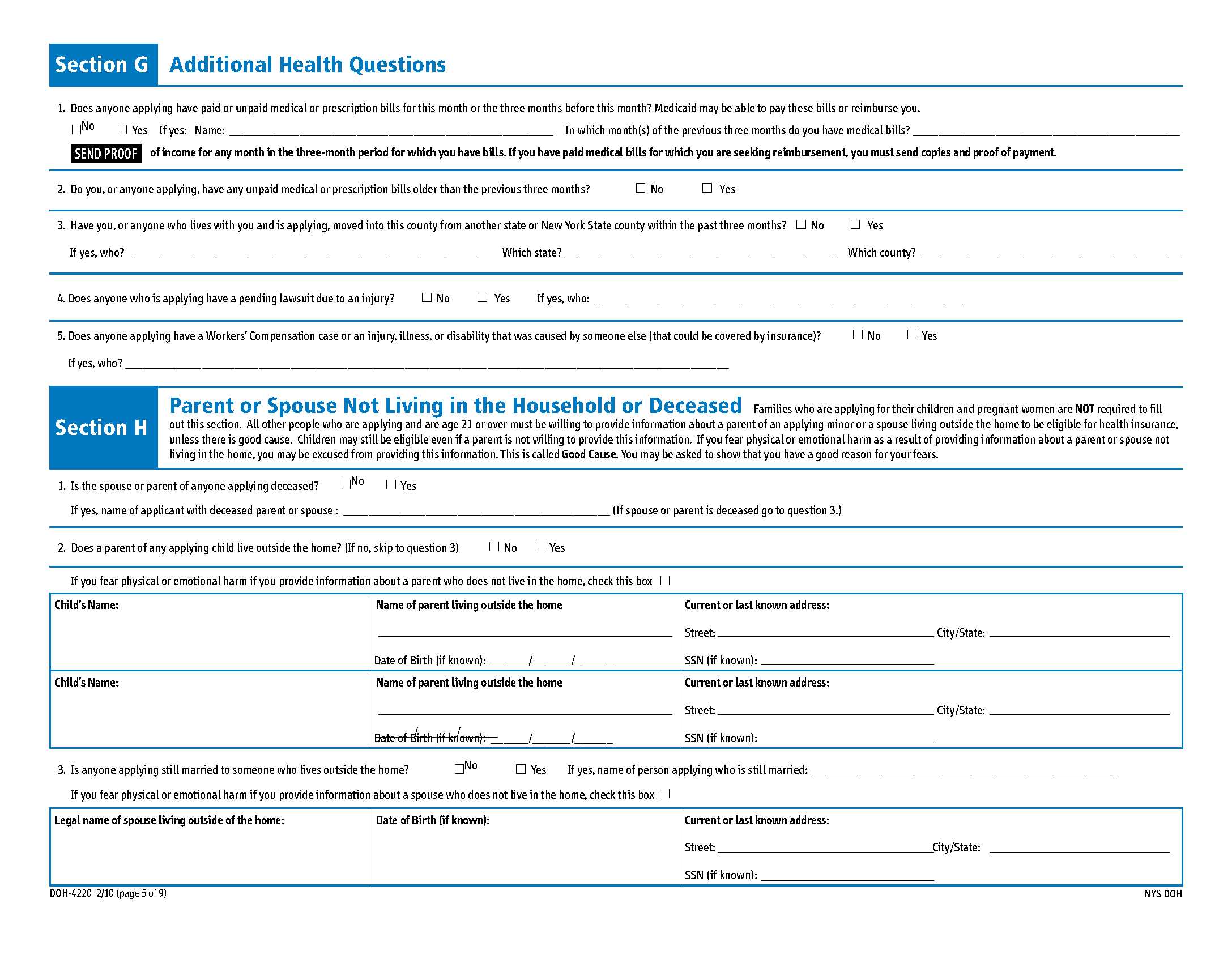 25
Reimbursement Rules
Medicaid reimbursement rules are fact-specific
Your ability to be reimbursed will vary according to:
The date of Medicaid application;
The date of receipt of the Benefit card;
Whether eligibility is established in the retro period (the 3 months before the date of application); and
Whether the provider whose bill you seek reimbursement for actually accepts Medicaid. 
Whether there was “error or delay” by the Medicaid agency in processing your application and initiating Medicaid services, Greenstein v. Bane, 833 F. Supp. 1054 
10ADM-09 - Reimbursement of Paid Medical Expenses Under 18 NYCRR §360-7.5(a) Clarifies the reimbursement policy.
25
26
Reimbursement Rules & Exceptions
A Medicaid applicant is supposed to be “on notice” from fine print in the application that after the Medicaid application is filed,  s/he must use only Medicaid providers.  Once Medicaid is approved, these providers may bill Medicaid retroactively.  
If, after the application is filed, the applicant paid for home care or other medical care from a NON-MEDICAID provider,  Medicaid reimbursement is denied.   
EXCEPTION:  For bills incurred because of "error or delay" by the local district in approving the Medicaid application.  “ ...[R]eimbursement in cases of district error or delay must not be limited to services provided by Medicaid enrolled providers. However, the provider must be lawfully qualified to provide the services and not be excluded or otherwise sanctioned by the Medicaid program."   For these bills, the rate of reimbursement is not limited to the Medicaid rate, but must be reasonable.   10 DOH ADM-09 - Reimbursement of Paid Medical  Expenses page 7
26
27
Reimbursement Rules – Home Care
If you pay out of pocket while waiting to enroll in a managed long term care plan, best to use a Medicaid provider.  This will allow you to get reimbursed for services provided BEFORE the Benefit Card is issued, and that provider can continue to bill Medicaid AFTER the Benefit Card is issued, while you wait to enroll in a managed long term care plan.
For home care in NY, this means a Certified Home Health Agency (CHHA); Search for CHHAs serving your area here: http://profiles.health.ny.gov/home_care/index 
However, few people  private-pay a CHHA.  They are too expensive.  Instead, they pay a Licensed Home Care Services Agency (LHCSA).  NY P.H.L. § 3605-08.  These are state-licensed agencies, but are not “Medicaid providers.”  They do not bill Medicaid.  MLTC plans and CHHAs subcontract to LHCSAs to provide aide services.  The MLTC and CHHA bills Medicaid, not the LHCSA.  
If there was error or delay, DSS should reimburse for LHCSA services tho not a Medicaid provider. 10 DOH ADM-09.   See eg FH # 6933198P (2/9/16), 6930560R (11/9/2015).
27
28
Pay Now, Get Reimbursed Later
Financial limits for Medicaid are low and private-pay PCS is costly, so friends, family, or even guardians, may private pay for PCS on your behalf, until Medicaid takes over, and then seek reimbursement from Medicaid later.
WARNING: If eligible for reimbursement at all, reimbursement is almost always at the Medicaid rate, which tends to be lower than many private pay rates
You can only be reimbursed for costs incurred while you are financially eligible for Medicaid—your eligibility must be documented with Medicaid
You are responsible for your Medicaid spend down -- Reimbursement amount authorized is reduced by the amount of your spend down
28
29
More on reimbursement
See article at http://www.wnylc.com/health/entry/18/ Fact sheet at http://www.wnylc.com/health/download/11/ - 10ADM-09 - Reimbursement of Paid Medical Expenses    at http://www.health.ny.gov/health_care/medicaid/publications/index.htm 
In NYC, submit  reimbursement requests  for home care 
HRA Home Care Services Program - Reimbursement Unit
785 Atlantic Avenue, 3rd Floor, Brooklyn, NY 11238-2205
Phone is (929) 221-1193  718-636-7750 (fax home care)
Services other than home care should be addressed to:
Office of Financial and Program PlanningMedicaid Client Reimbursement Unit785 Atlantic Ave.  Brooklyn NY 11238
929-221-0845 (phone non-home care reimbursement )
30
Tips for Applicants Seeking Managed long Term Care
Spend Down
Immediate Need PCS
31
Tips for filing Medicaid applications for Applicants Seeking Home Care
Must complete Supplement A and provide current asset documentation (+ last 3 months if want retro) 
Indicate on top of Application and Cover Letter that seeking MLTC
If client will have a spend-down – special steps:
May be worth having MLTC plan file app, avoids “coding” problems
Wait to enroll in pooled trust until AFTER Medicaid approved and enrolled in MLTC.  Faster.  
Submit any medical bills client has paid in last 3 months, and any unpaid bills from before that. 
MARRIED APPLICANTS may only have a spend-down – or have to use Spousal Refusal --  initially.  Once one spouse enrolls in MLTC, can request Spousal Impoverishment protections.
32
“Immediate Need” PCS Request to HRA/DSS
Though “Front door” closed for requesting Personal Care/ Home Attendant from CASA/LDSS, new strategy available in urgent cases where delay in MLTC enrollment will harm client.
Submit an M11q  (physician’s order for home care) with the Medicaid application to HRA HCSP/DSS, or while Medicaid application is being processed.
Provide a cover letter that details the reasons why the applicant/recipient requires PCS right away, why family can’t help, etc.  
See NYS DOH GIS GIS 15 MA/011 - Reminder of Expedited Authorization Process for Medicaid Recipients with Immediate Need for Personal Care Services, (July 2015) copy available at http://www.health.ny.gov/health_care/medicaid/publications/pub2015gis.htm - HRA may authorize personal care until client enrolls into an MLTC plan.  
If the individual already has Medicaid, then submit the M11Q to the HCSP Immediate Needs Coordinator, fax # 917-639-0665 (NYC cases only).
33
THANK YOU
We thank the
Borchard Foundation Center on Law & Aging 
for Support for this Program